BASIC STAKEHOLDER MAPPING TEMPLATE
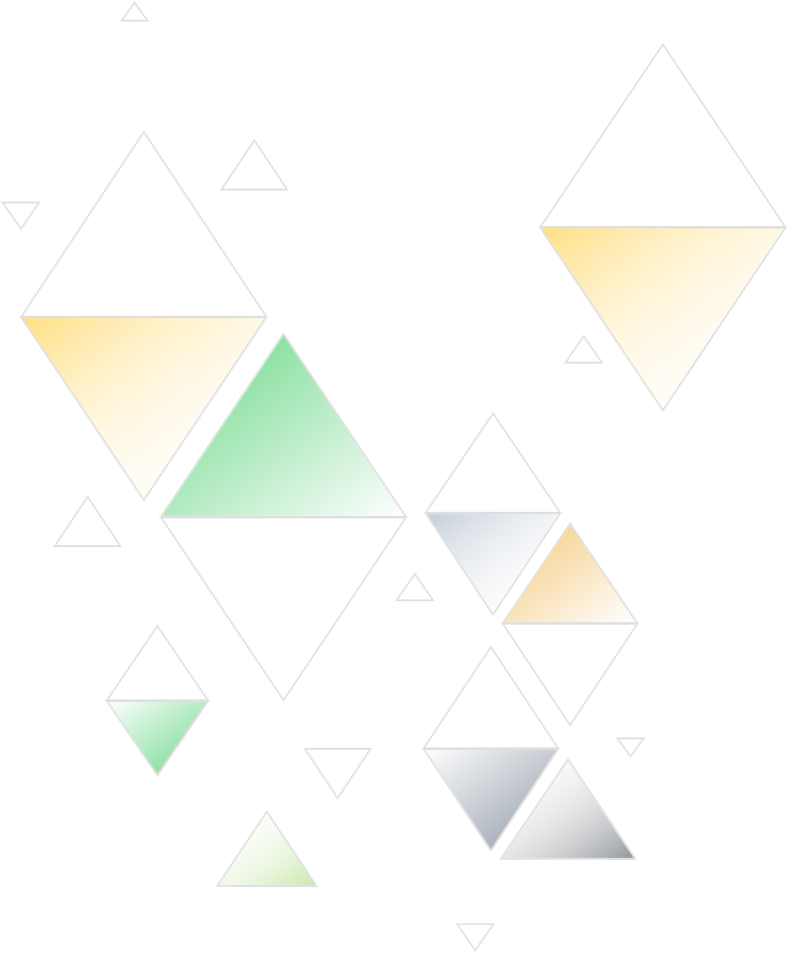 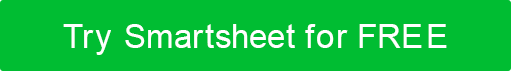 STAKEHOLDER MAPPING
BASIC STAKEHOLDER MAPPING TEMPLATE PRESENTATION
++
0
POSITIVE SUPPORT / HIGH INFLUENCE
NEGATIVE SUPPORT / HIGH INFLUENCE
COMMIT
LEVERAGE
INFLUENCE
POSITIVE SUPPORT / MODERATE INFLUENCE
NEGATIVE SUPPORT / MODERATE INFLUENCE
INVEST
PLAN
POSITIVE SUPPORT / LOW INFLUENCE
NEGATIVE SUPPORT / LOW INFLUENCE
MARGINALIZE
MAINTAIN
HIGH
LOW
SUPPORT
PROJECT REPORT